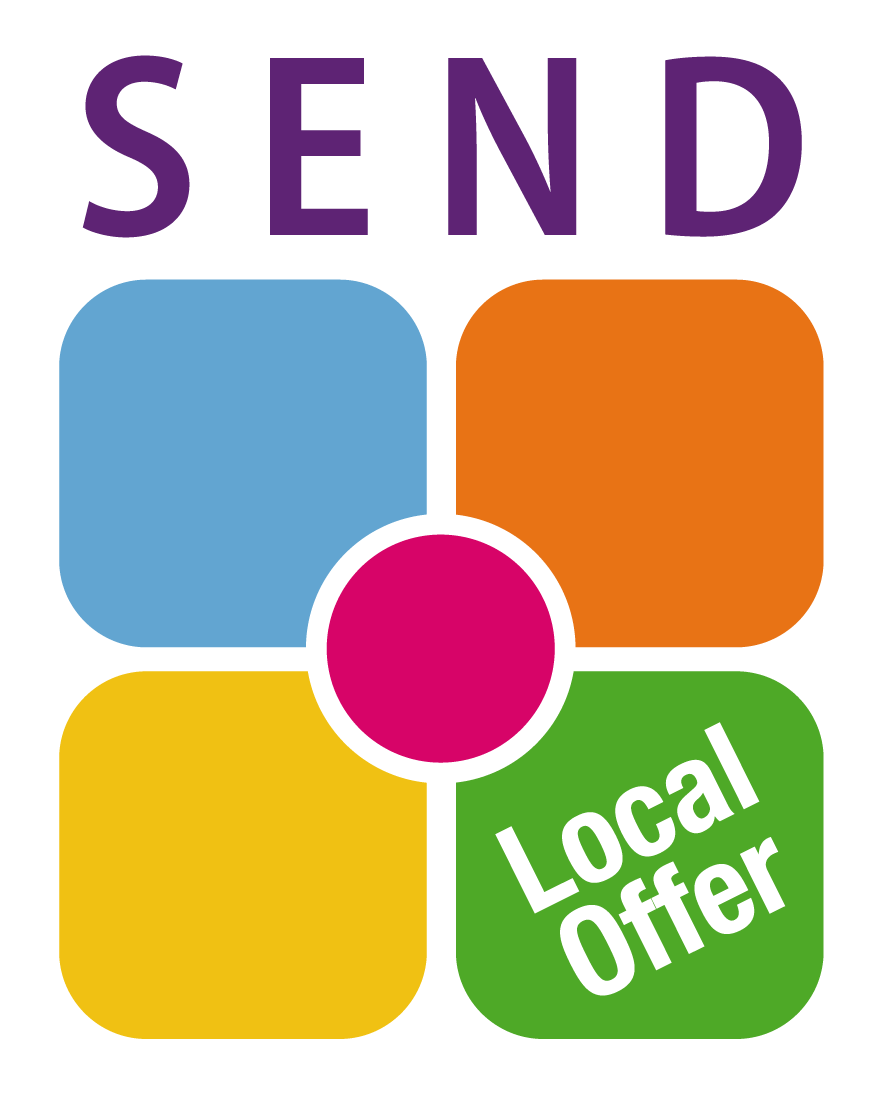 SEND Local Offer Updates

General Updates
SEND - Local offer

New Early Years SENCo Space
Early Years SENCo Space

Updated Early Years page 
Early Years